7.3 Simplify Complex Rational Expressions
Students will be able to:
Simplify a complex rational expression using division
Simplify a complex rational expression using the LCD
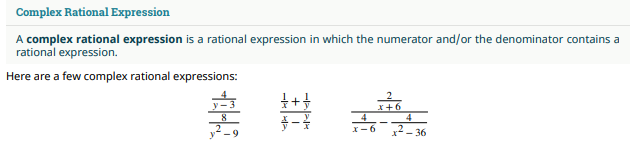 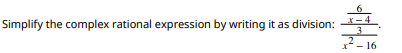 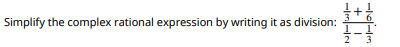 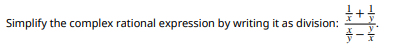 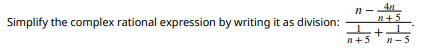 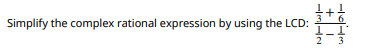 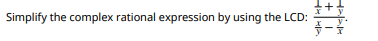 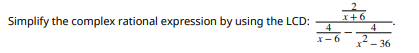 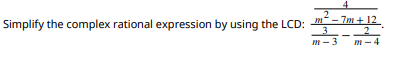 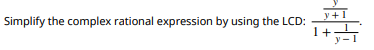